Ecole Nationale Supérieure de Management
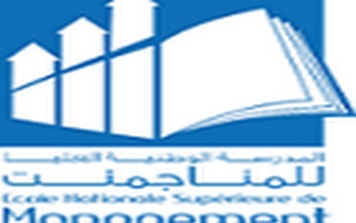 PROJET DE RECHERCHE DE DOCTORAT
Laboratoire de recherche : CREAD 








 Mars  2018
Finalités, contenus et démarches pédagogiques des écoles d’ingénieurs en Algérie face aux enjeux environnementaux
Présenté par :                                                                Encadré par :                            DJENNADI Lydia                                                    BENGUERNA Mohamed
                                                                                 GARDELLE Linda
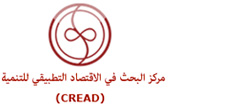 Plan
Motivations de la recherche;  
Revue de la littérature; 
Problématique;
Hypothèse centrale; 
Méthodologie de la recherche;
Terrain; 
Plan de travail; 
Bibliographie.
Motivations de la recherche
Le projet de recherche ‘’ Les défis des formations scientifiques et techniques au Maghreb. Comment former une nouvelle génération d’innovateurs responsables ? ‘’

Le domaine de l’éducation et la formation.
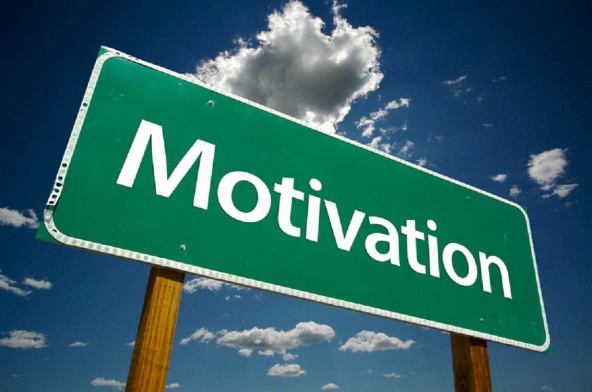 Revue de la littérature
Les écoles d’ingénieurs sont des écoles qui proposent des formations scientifiques et techniques, durant un cursus de 3 à  5 ans.  Elles forment des étudiants pour qu’ils deviennent des futurs ingénieurs.
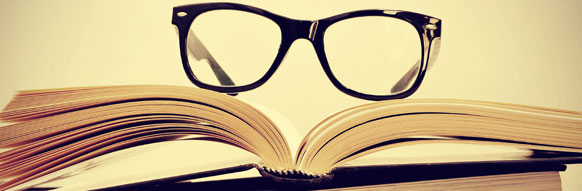 Revue de la littérature
‘’L’ingénieur est considéré comme un expert, il reçoit l’enseignement le plus avancé de son temps. Il essaye d’agir et de résoudre un problème selon une réalité objective’’ (Grelon, 1990)

   Beaucoup de types d’ingénieurs sont apparus avec la modernisation de l’industrie.
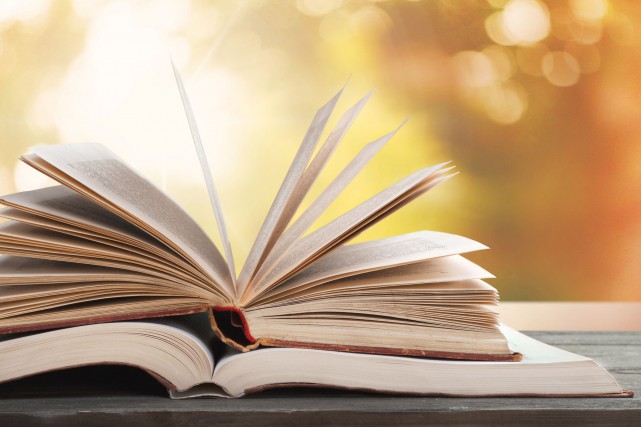 Revue de la littérature
‘’ L’ingénieur est aussi chef de projet, responsable d’équipe, manager – dirigeant de l’entreprise’’ (Matczewskiet et Horodynska, 1991).
Revue de la littérature
Les contraintes qui pèsent sur le travail de l’ingénieur selon Claude Maury (2011) : 

La concurrence.
Les clients.
L’innovation.
L’environnement.
Revue de la littérature
L'environnement est l'ensemble des éléments qui constituent le voisinage d'un être vivant ou d'un groupe d'origine humaine, animale ou végétale et qui sont susceptibles d'interagir avec lui directement ou indirectement. C'est ce qui entoure, ce qui est aux environs.
  Les enjeux environnementaux ont pris une acuité croissante.
Revue de la littérature
Le début des années 1970 marque un tournant dans la prise de conscience environnementale dans le monde (Millet, 2003 ; Demoutiez et Macquart, 2009). Les catastrophes écologiques telles que la catastrophe de Seveso, la marrée noire de l’Amoco Cadiz, la catastrophe de Tchernobyl, … ont beaucoup participé à cette prise de conscience (Demoutiez, 2003).
Revue de la littérature
Cette question a toute son importance en Algérie, plus grand pays d’Afrique, dont le territoire est à 87 % désertique, dont la démographie très forte est répartie de manière peu équilibrée sur le territoire, où les terres agricoles se rétrécissent et  les ressources en eau sont limitées. Le nombre de décharges publiques non maitrisées se multiplie et le littoral ne se cesse de se dégrader, …(Khodja 2012).
Problématique
Comment intégrer les enjeux environnementaux dans les démarches pédagogiques des écoles d’ingénieurs en Algérie ?
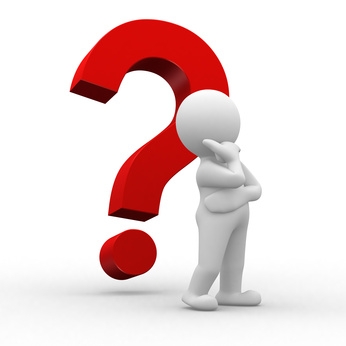 Questions de recherche
De quelle manière les questions environnementales se posent en Algérie ? 
Se soucie- t- on de former des ingénieurs qui sauront faire face aux enjeux environnementaux en Algérie ? 
Que font les écoles en termes de développement durable au niveau des offres curriculaires ? Par qui ces démarches sont – elles engagées ? Avec quels débats ?
Comment améliorer les formations d’ingénieurs en Algérie pour sensibiliser les ingénieurs aux questions environnementales ?
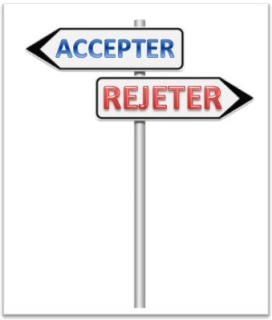 Hypothèse centrale
Pour produire des ingénieurs capables de répondre aux défis environnementaux, il faut améliorer leur formation en intégrant des cours de développement durable durant leur cursus.
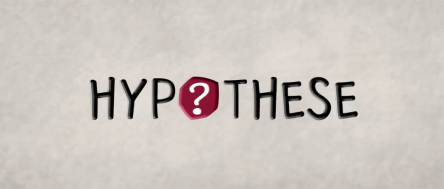 Méthodologie de la recherche
Démarche descriptive
Démarche inductive
Méthode qualitative
Analyse documentaire 
Analyse historique 
Observation participante 
Entretiens
Terrain
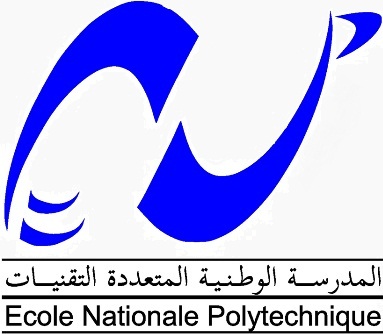 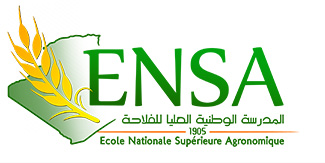 Plan de travail
Choix du thème et du directeur de thèse ; 
Rédaction de la problématique ;
Revue de la littérature (état de l’art) ;
Analyse historique (collecte et exploitation des documents) ;
Observation participante ; 
Elaboration et administration des entretiens ;
Analyse et interprétation des données, 
Rédaction de la thèse.
Bibliographie
Akkache Ahmed, (1990), « Ingénieurs et emploi : Quelques données sur l’Algérie » in bâtisseurs et bureaucrates : Ingénieurs et société au Maghreb et Moyen Orient, Maison de l’orient, pp. 147 – 154. 
Benguerna Mohamed, (2011) « La formation des ingénieurs à l’épreuve des nouvelles compétences sociales »in Gestion des entreprises, nouvelles compétences sociales et défis interculturels, CREAD, pp 17 – 28.
Benguerna Mohamed, (2004), « La non émergence de la profession d’ingénieur en Algérie : modèles de formation et trajectoires socio – professionnelles », in Ingénieurs et marché du travail : parcours et trajectoires d’insertion professionnelle, les cahiers du CREAD N ° 66 – 67, pp. 119 – 138.
Boubakeur Ahmed et Cantemir Lorin, (2004), « Formation d’ingénieur créatrice d’emploi » in Ingénieurs et marché du travail : parcours et trajectoires d’insertion professionnelle, les cahiers du CREAD N ° 66 – 67, pp. 173 – 180. 
Ferfera Mohamed Yacine et Ouchalal Houria, (2004), « Ingénieurs et marché du travail. Formation adaptative et insertion des diplômés au sein de l’entreprise publique algérienne (cas de Sonelgaz) », in Ingénieurs et marché du travail : parcours et trajectoires d’insertion professionnelle, les cahiers du CREAD N ° 66 – 67, pp. 83 – 108.
Faure Cyril, (2011), « Les formations d’ingénieurs en alternance : Des formations sous statut salarié, sur le modèle des grandes écoles. Le cas de l’institut Supérieur des Techniques et de la performance (ISTP) », Annales des mines – réalités industrielles 2011/1, pp. 83 – 89.
Grelon André, (1990), « Les ingénieurs du Maghreb et du Moyen – Orient : vue d’Europe », in bâtisseurs et bureaucrates : Ingénieurs et société au Maghreb et Moyen Orient, Maison de l’orient,   pp. 29 – 42.
Bibliographie
Haddab Mustapha, (2004), « Les ingénieurs en Algérie : Bilan des connaissances et nécessité d’enquêtes sociologiques » in Ingénieurs et marché du travail : parcours et trajectoires d’insertion professionnelle, les cahiers du CREAD N ° 66 – 67, pp. 181 – 190. 
Hugon Philippe, (2005), « Environnement et développement économique : Les enjeux posés par le développement durable » in revue internationale et stratégique 2005/4 N° 60,  pp. 113 – 126. 
Jean Remy et Charriaux Jean, (1998) « Ingénieur : une professionnalité interpellée » in Yves Schwartz, Reconnaissance du travail, Presses Universitaires de France, « le travail humain », pp. 211 – 229. 
Longuenesse Elisabeth (1990), « Les ingénieurs au Maghreb et au Moyen – Orient : politiques de développement et nouveaux acteurs sociaux »,  in bâtisseurs et bureaucrates : Ingénieurs et société au Maghreb et Moyen Orient, Maison de l’orient, pp. 9 – 28.
Matcszewski Andrzej et Okon – Horodynska Ewa (1991), « Les ingénieurs en Pologne : formation, place et rôle dans la transformation du système socio – économique dans les années 1990 » in sociétés contemporaines n ° 06, ingénieurs d’Europe et du Proche Orient, pp. 93 – 105. 
Maury Claude, 2011, « La réalité du travail de l’ingénieur et son évolution », Annales des mines – Réalités industrielles 2011 / 1, pp 74 – 82.
Sonnatag Michel, 2007, « Les formations d’ingénieurs. Des formations professionnelles et professionnalisantes. Orientations, contenus, contextes », recherche et formation, ENS éditions, pp. 11 – 26.  
Touati Oumelkhir, 2009, « Les ingénieurs en Algérie de l’époque coloniale à la crise des années 1990 : approche socio – historique d’un métier », l’année du Maghreb v 2009, CNRS éditions, pp. 589 – 611.
Nous vous remercions pour votre attention et nous restons attentive à vos éventuelles remarques